Нека припомним:
Какво означават числителят, знаменателят и дробната черта?
Кое число не може да бъде в знаменател и защо?
Кои дроби наричаме правилни? Как ги сравняваме спрямо единицата?
Кои дроби наричаме неправилни? Как ги сравняваме спрямо единицата?
Как можем да запишем ествствено число като обикновена дроб?
Какво гласи основното свойство на дробите?
Какво означава две числа да са взаимно прости?
Какво е общ делител на две числа? Какво е  НОД на две числа?
Основно свойство на дробите.
Съкращаване на дроби
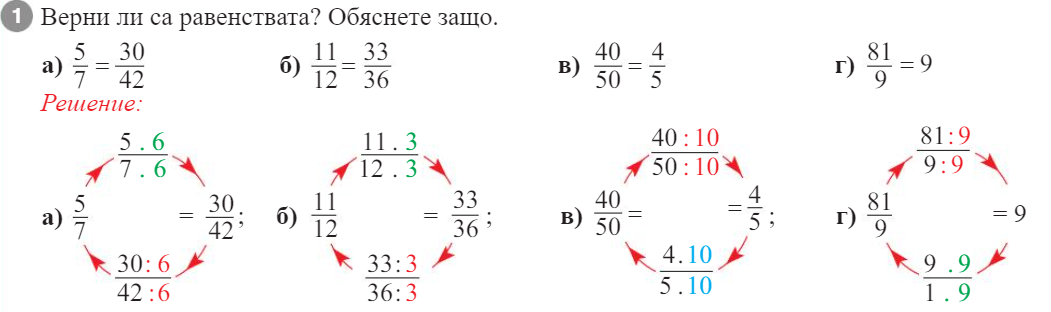 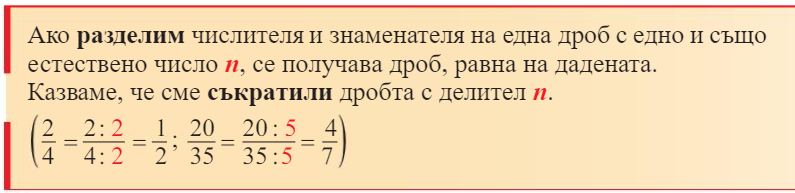 1.
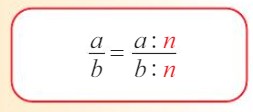 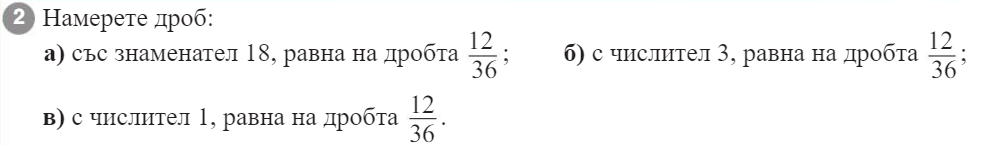 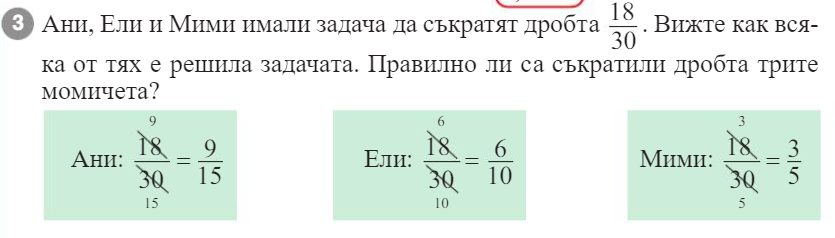 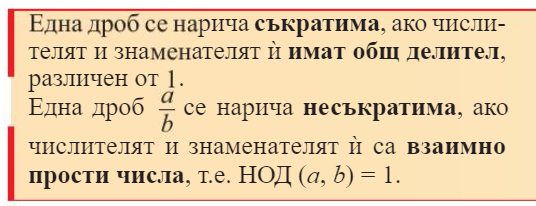 2.
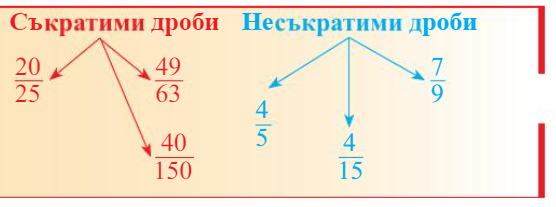 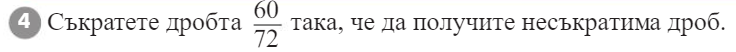 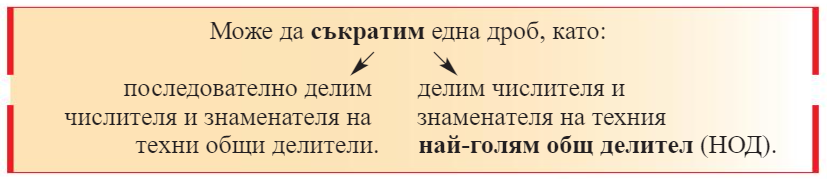 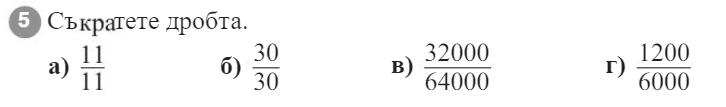 6.
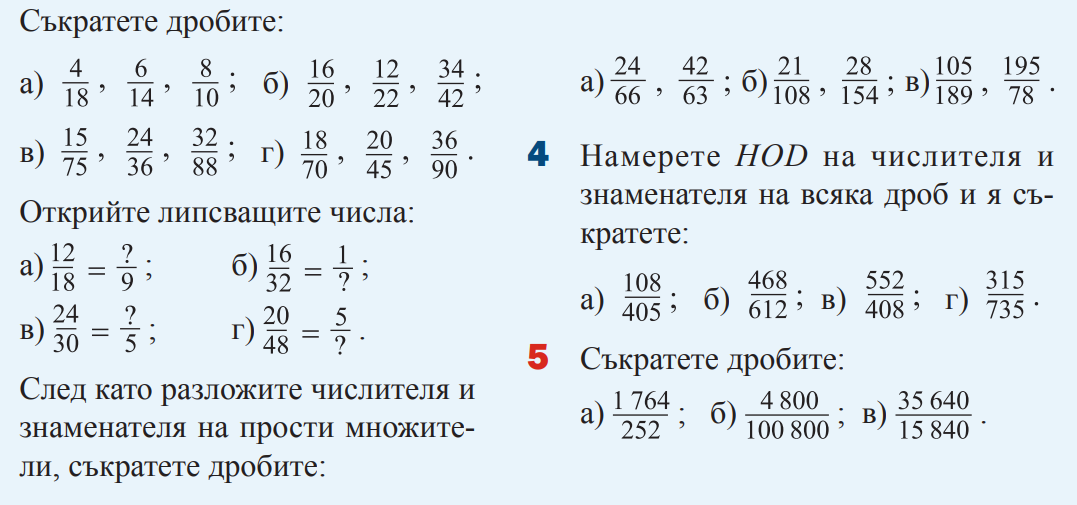 9.
7.
10
8.
11
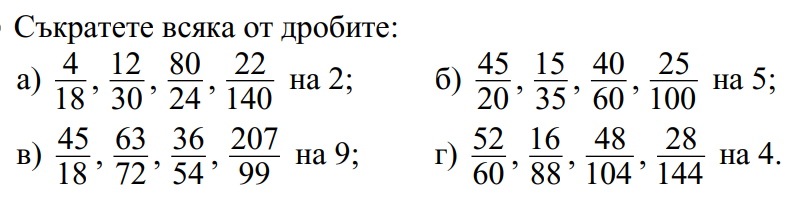 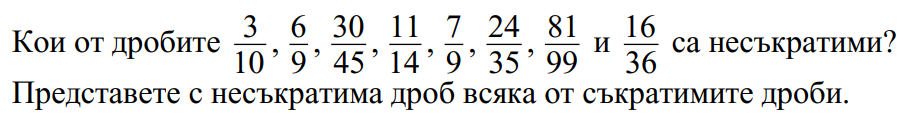 12
13
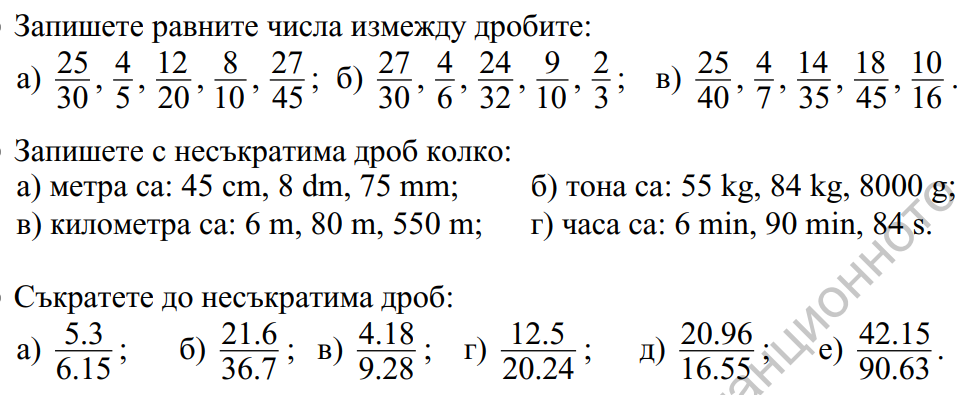 14
15
Домашна работа – учебна тетрадка стр. 17, зад 1-6